Development, testing, and implementation of hybrid 4DEnVar for the GFS
Daryl Kleist*
University of Maryland
Department of Atmospheric and Oceanic Science
* With many contributions from collaborators, in particular Rahul Mahajan, Cathy Thomas, Jeff Whitaker, Lili Lei, Dave Parrish, Kayo Ide, Deng-Shun Chen, and many others
Kleist - 11 May 2016 - CDASv3
1
Historical Context: Annual Mean Day5, 500 hPa AC versusCFSR (2005 DA/modeling); courtesy F. Yang
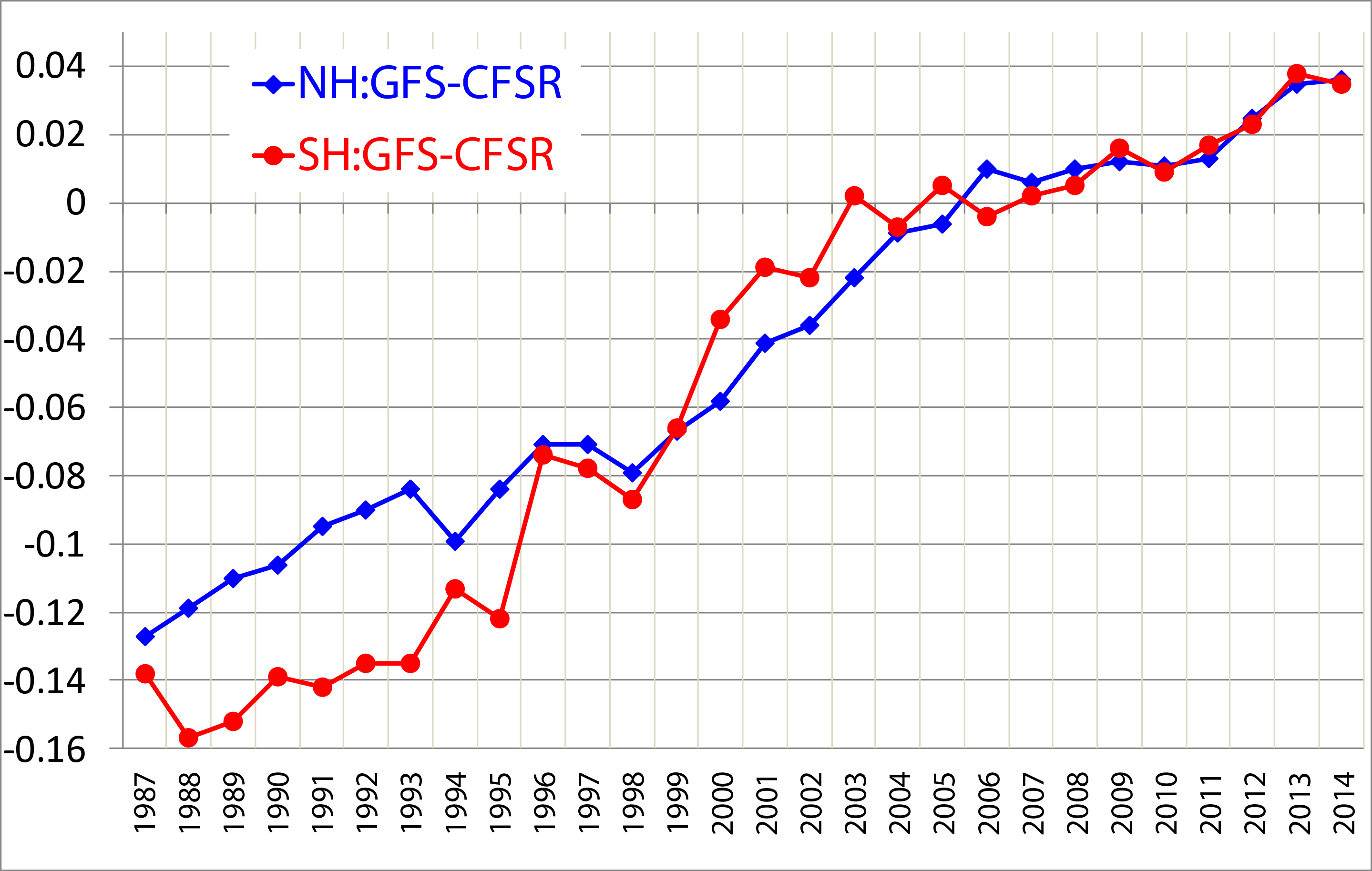 Resolution Increase
Data Assimilation Upgrades
Kleist - 11 May 2016 - CDASv3
2
Hybrid/EnVar Nomenclature (Following Lorenc 2013):
Hybrid – blended covariance (ensemble and climatological)

EnVar – variational method using ensemble covariances

4DEnVar – ensemble covariance at observation time, no TL/AD, “propagation” performed a-prior by nonlinear model

(Hybrid or En) 4DVar – propagation is performed during optimization using TL/AD
Also 4DVar-Ben, 4DVar-Benkf
http://www.wcrp-climate.org/WGNE/BlueBook/2013/individual-articles/01_Lorenc_Andrew_EnVar_nomenclature.pdf
Kleist - 11 May 2016 - CDASv3
3
Hybrid 3DEnVar (no preconditioning)
bc & be: weighting coefficients for clim. (var) and ensemble covariance respectively
xt’: (total increment) sum of increment from fixed/static B (xc’) and ensemble B 
yo’: observation departures
a: extended control variable;        :ensemble perturbations
	- analogous to the weights in the LETKF formulation
T: transformation/interpolation for dual-resolution capability
L: correlation matrix [effectively enforces localization in model space]
Kleist - 11 May 2016 - CDASv3
4
Hybrid with Preconditioned Double Conjugate Gradient
The NCEP data assimilation code has multiple minimization algorithm options, but default has been double CG (Derber and Rosati 1989)

Utilizes full B preconditioning (not square root).  Installed by Parrish and Kleist.

More details on specifics can be found in Wang (2010).
Kleist - 11 May 2016 - CDASv3
5
Control Variable Example(2012012212, z=15, 20 members)*Note in 4D, we assume this is valid for whole window
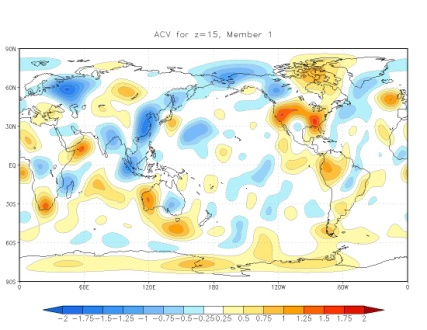 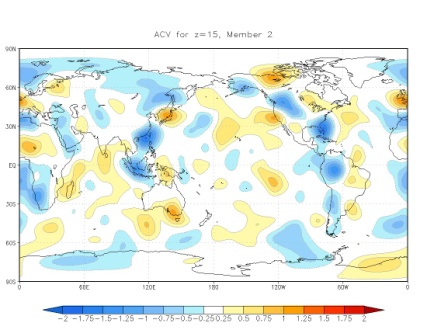 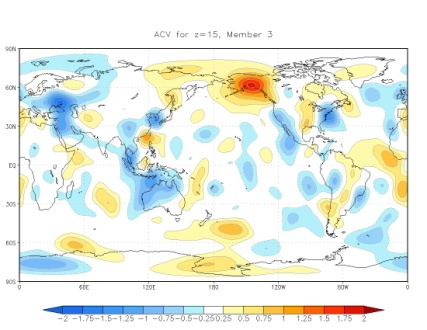 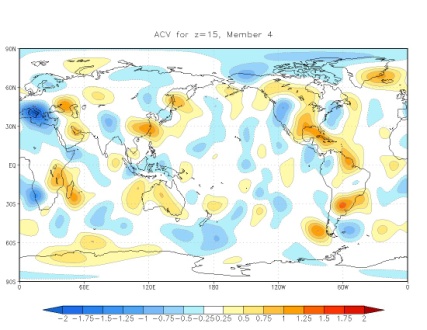 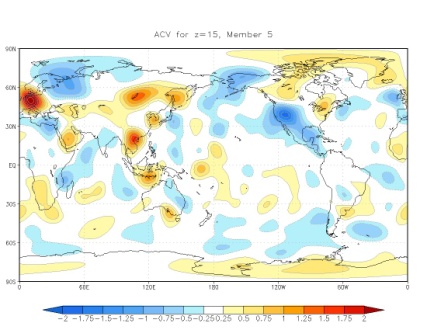 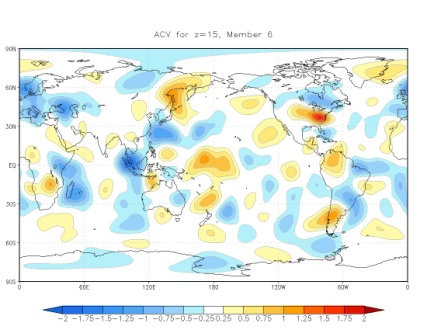 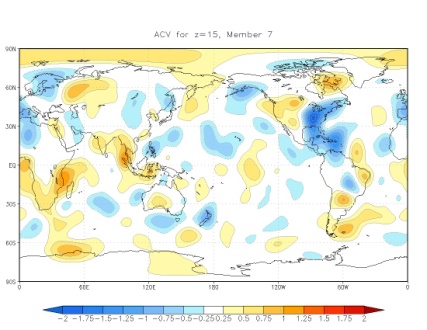 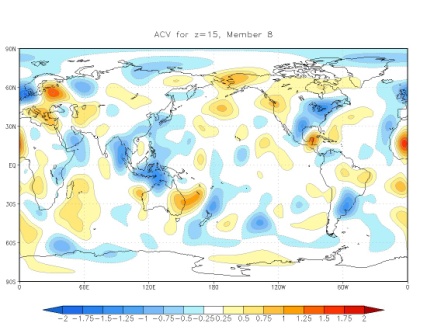 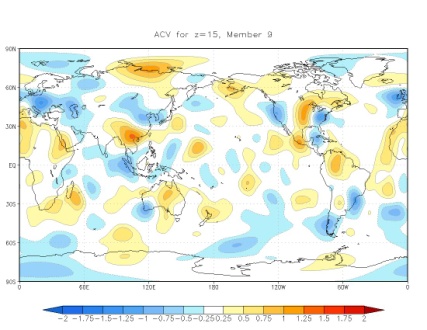 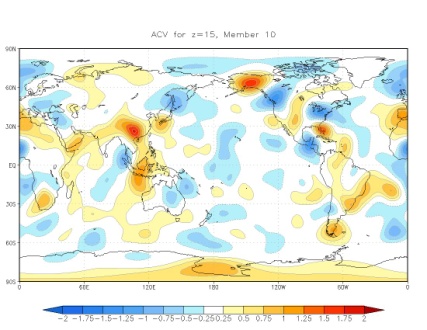 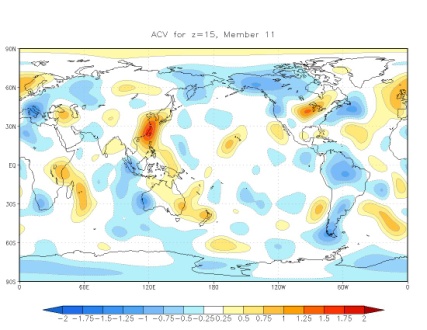 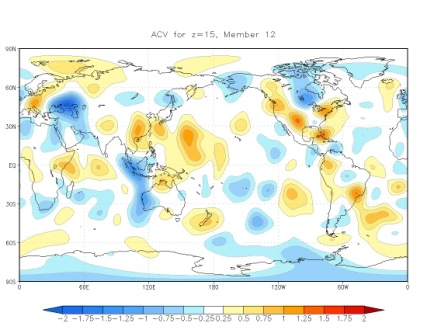 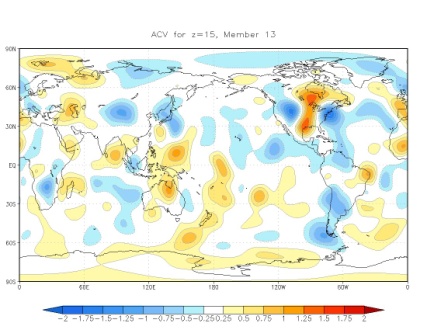 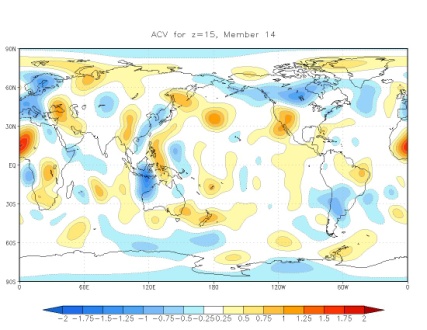 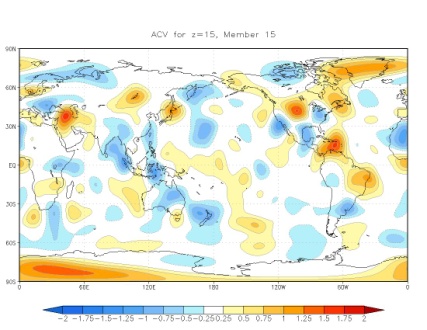 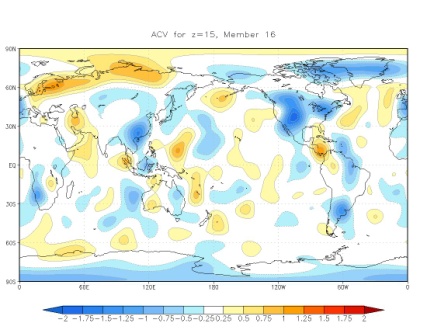 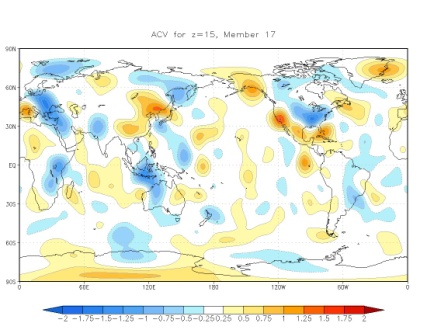 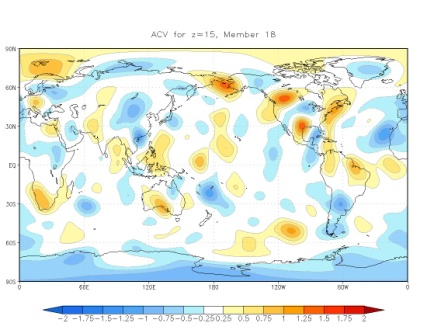 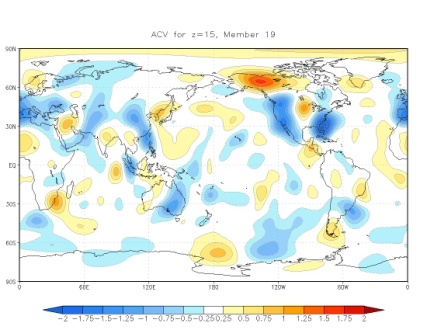 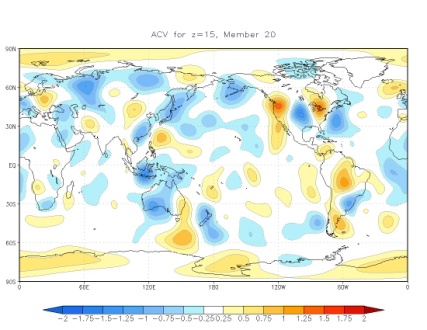 Hybrid GSI details
Localization:
Horizontal: Spectral operator to enforce Gaussian (not yet doing spectral/waveband/scale-dependent localization of Beuhner)
Vertical: Recursive filter

Ensemble variables: Can be different than standard control variable for Bc (Default u, v, T, ps, qwv, qoz, qcw)

Dual Resolution: If ensemble at lower resolution, interpolation (and adjoint) between ensemble/analysis grids*

Initialization: Option for Tangent Linear Normal Mode Constraint
Kleist - 11 May 2016 - CDASv3
7
Hybrid Assimilation Workflow
Generate new ensemble perturbations given the latest set of observations and first-guess ensemble
member 1 
forecast
member 1 
analysis
T574L64
EnKF
member update
member 2 
forecast
member 2 
analysis
recenter analysis ensemble
member M 
analysis
member M 
forecast
Ensemble contribution to background error covariance
Replace the EnKF ensemble mean analysis
and inflate
GSI
Hybrid EnVar
high res
forecast
high res
analysis
T1534L64
Previous Cycle
Current Update Cycle
Kleist - 11 May 2016 - CDASv3
8
Ensemble Details
80 member EnSRF (Whitaker and Hamill 2002)
GSI serves as observation operator (e.g. 80 calls to observer).  Can assimilate all operationally available observations.
For radiances, uses approximate peak of weighting function to assign vertical position for localization

Lower resolution than deterministic GFS

Originally included combination of multiplicative (Relaxation to Prior Spread, RTPS) and additive (pseudo-random lagged forecast pairs) inflation as described in Whitaker and Hamill 2012

Assimilates fewer observations by design
Slightly coarser satellite data thinning, spread reduction data selection on the fly

Ensemble mean replaced with interpolated hybrid analysis each cycle (recentering).  So-called “two-way coupling”.
Kleist - 11 May 2016 - CDASv3
9
Member 1 increments, single cycle
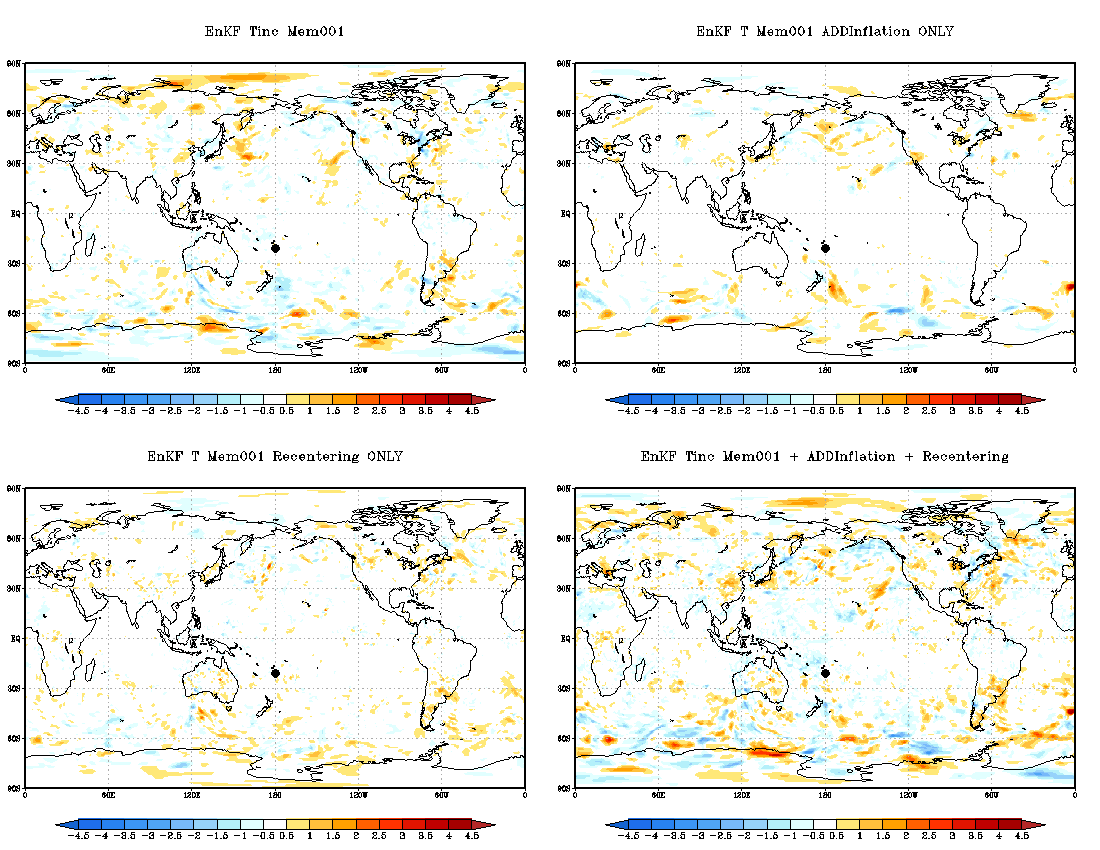 Kleist - 11 May 2016 - CDASv3
10
Hybrid 3DEnVar Operational Configuration and TestingImplemented: May 2012
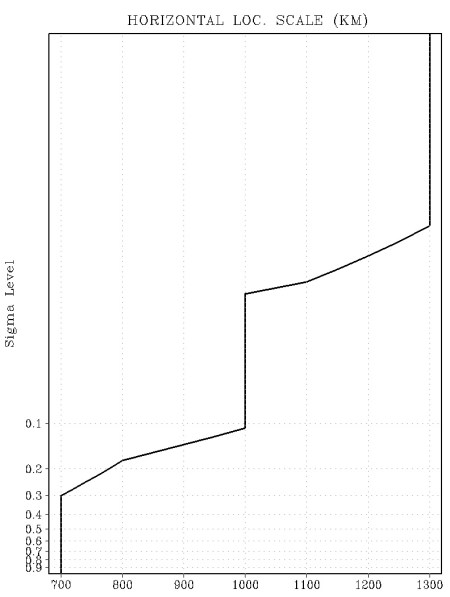 T574L64 Deterministic (Eulerian dynamics)
T254L64 EnKF, 80 members

75% ensemble, 25% climatological for hybrid increment

Level dependent horizontal localization (divide by 0.38 to convert to GC zero distance)
0.5 scale heights in vertical
Kleist - 11 May 2016 - CDASv3
11
Impact from pre-implementation trials(% change RMSE, self-analysis)
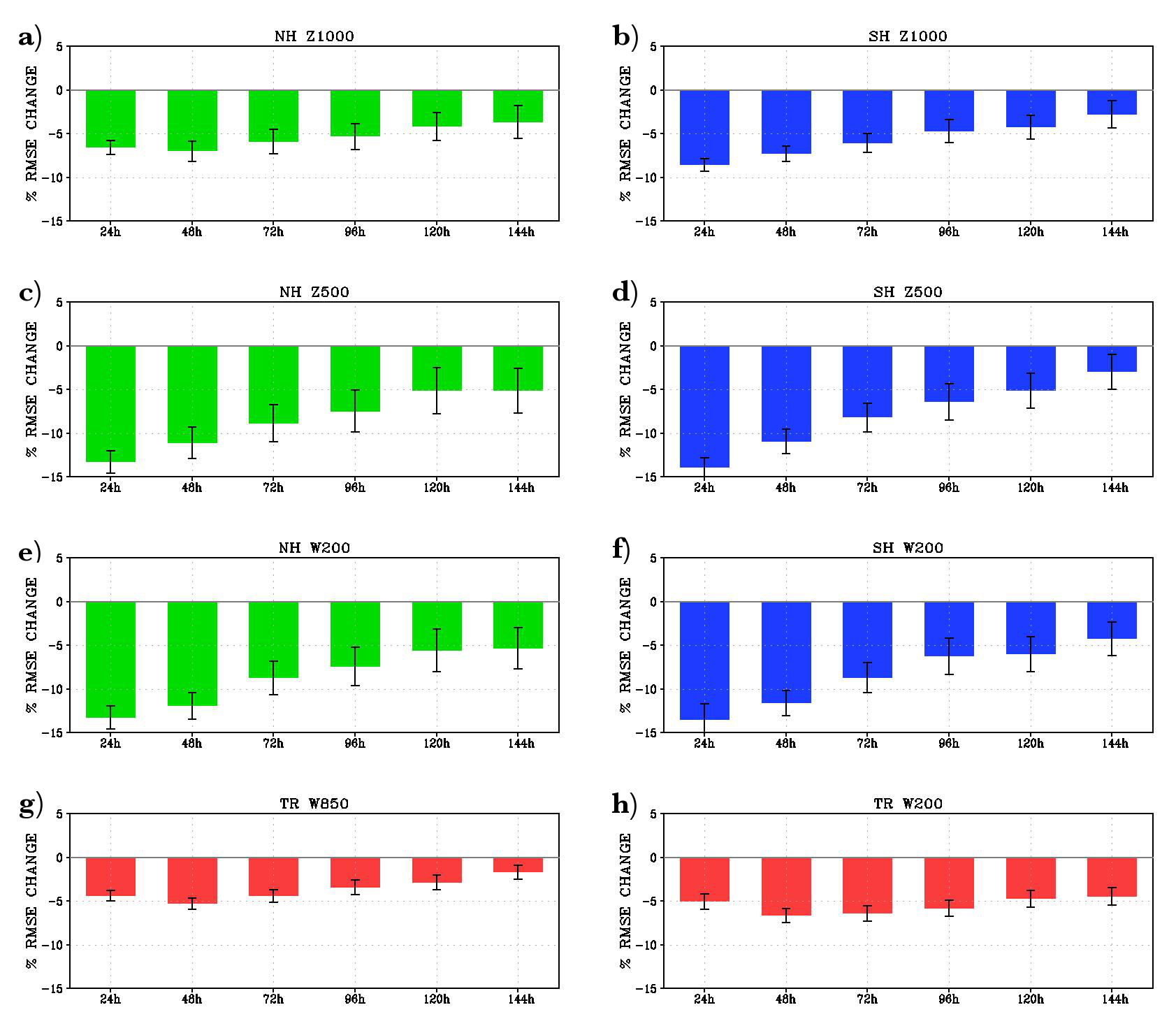 Z1000
NH
SH
TR
Z500
W200
W850(L)
W200(R)
48h       96h      144h
48h       96h      144h
Experiment minus operational for period spanning 01 February 2012 through 15 May 2012.
Kleist - 11 May 2016 - CDASv3
12
Behavior of ensemble spread in assimilation window
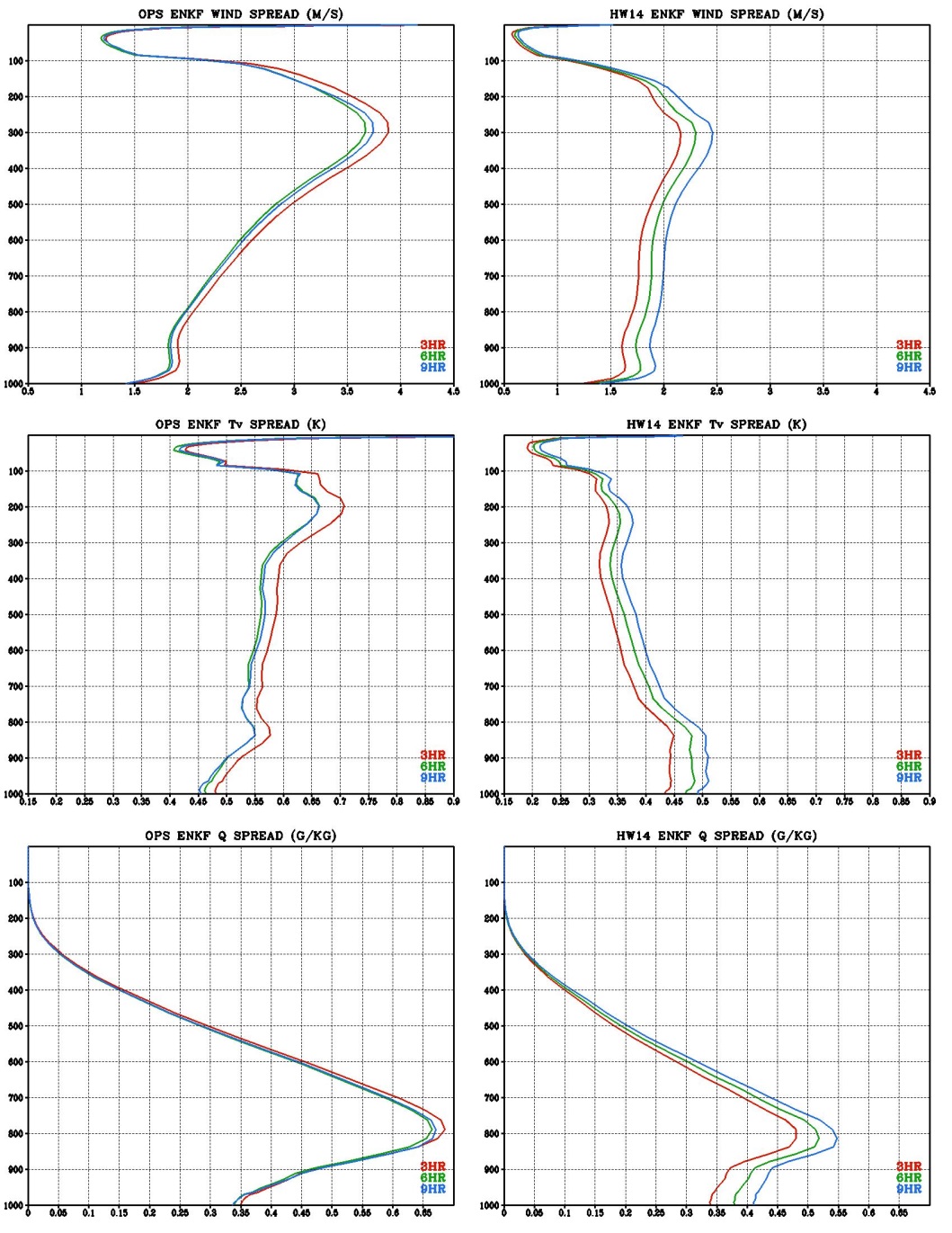 Global mean spread from single EnKF-based forecast
2014020400

Significant decay from 3-hr to 6-hr

Recovery and slight growth from 6-hr to 9-hr
Wind
Pressure (hPa)
3HR
6HR
9HR
Temp.
qwv
Pressure (hPa)
Kleist - 11 May 2016 - CDASv3
13
Replacement for additive inflation
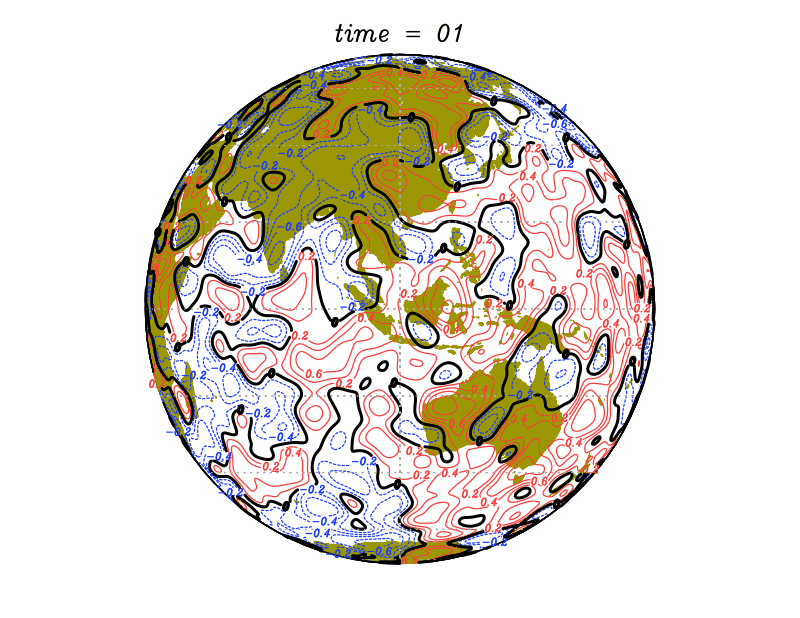 Following the lead of ECMWF, pursued the use of “stochastic physics”

SPPT:  Stochastically Perturbed Physics Tendencies

SKEB: Stochastic Kinetic Energy Backscatter

SHUM:  Stochastically perturbed boundary layer HUMidity

All use stochastic random pattern generators to create spatially and temporally correlated noise.
Kleist - 11 May 2016 - CDASv3
14
Additive Inflation Off, Stoch. Physics On
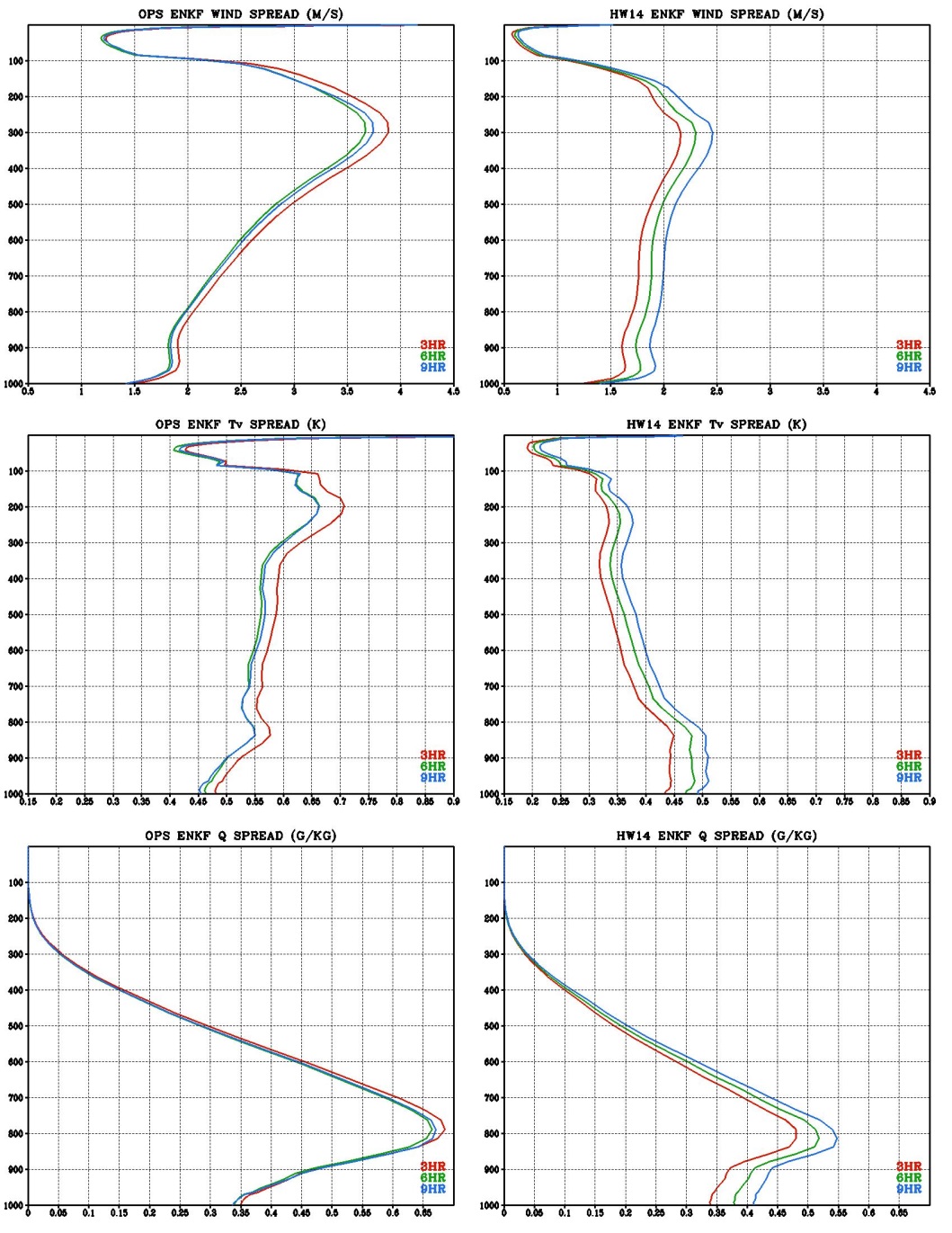 Wind
Pressure (hPa)
3HR
6HR
9HR
Temp.
qwv
Pressure (hPa)
Kleist - 11 May 2016 - CDASv3
15
January 2015 GFS Upgrade (Resolution)
Resolution was increased to T1534 (deterministic) and T574 (EnKF-based ensemble)

Semi-Lagrangian replaced Eulerian dynamic core

Data Assimilation:
Reduced weights on climatological to 12.5% (87.5% ensemble) for hybrid 3DEnVar
Reduced localization length scales
Replaced additive inflation with stochastic physics
Increment resolution kept at T574 effective resolution (same as ensemble)
Updated radiance bias correction scheme
Some observation changes
Kleist - 11 May 2016 - CDASv3
16
Temporal distribution of observations (NASA MERRA)Courtesy of Will McCarty (NASA GMAO)
Kleist - 11 May 2016 - CDASv3
17
Hybrid 4DEnVar
Jo term divided into observation “bins” as in 4DVAR
Where the 4D increment is prescribed through linear combinations of the 4D ensemble perturbations plus static contribution, i.e. it is not itself a model trajectory
Here, static contribution is time invariant.  C represents TLNMC balance operator.  No TL/AD in Jo term (M and MT).  Linear H used in cost function.
Kleist - 11 May 2016 - CDASv3
18
4D Hybrids(Courtesy UKMO)
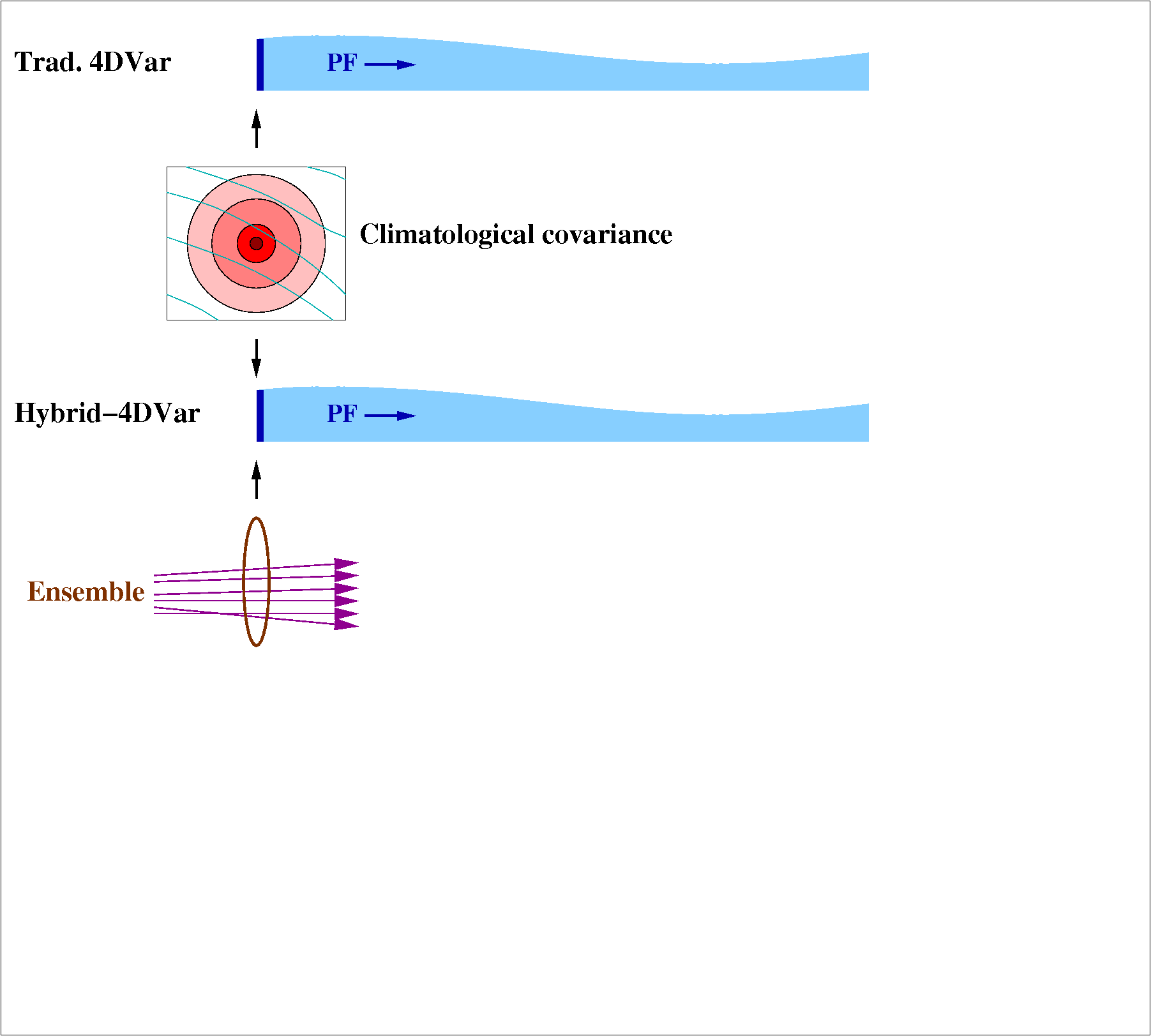 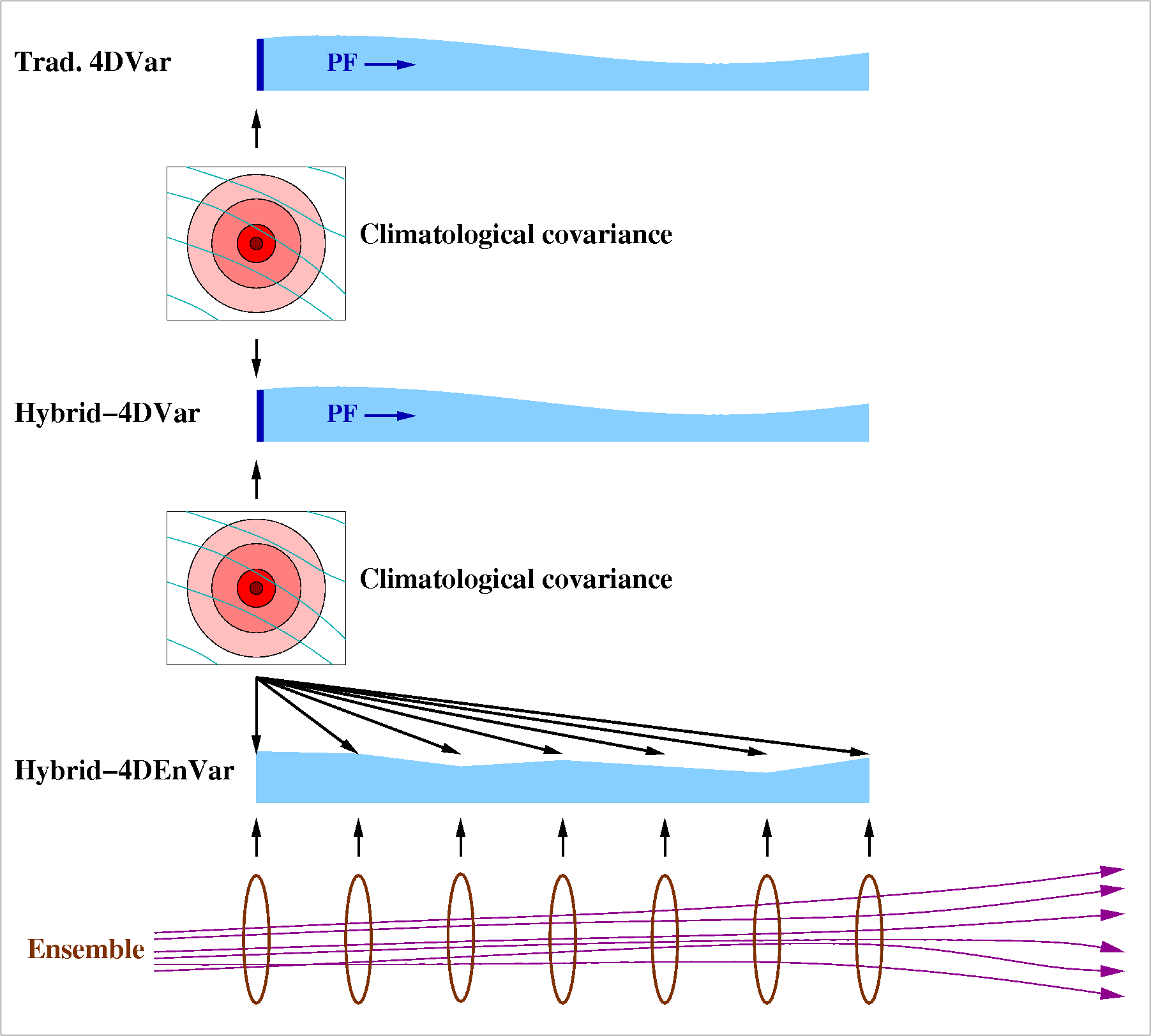 4DEnVar uses ensemble instead of PF, but much more IO required.
Each iteration ~8 times faster with 200 members.
Analysis consists of two parts:
A 3DVar-like analysis based on the climatological covariance Bc
A 4D analysis consisting of a linear combination of the ensemble perturbations.
Localisation is currently in space only: same linear combination of ensemble perturbations at all times.
Hybrid-4DVar uses PF model to propagate B implicitly
Ensemble is used to help prescribe background error covariance at beginning of window
Single Temperature Observation (-3h) Example From Kleist and Ide (2015)
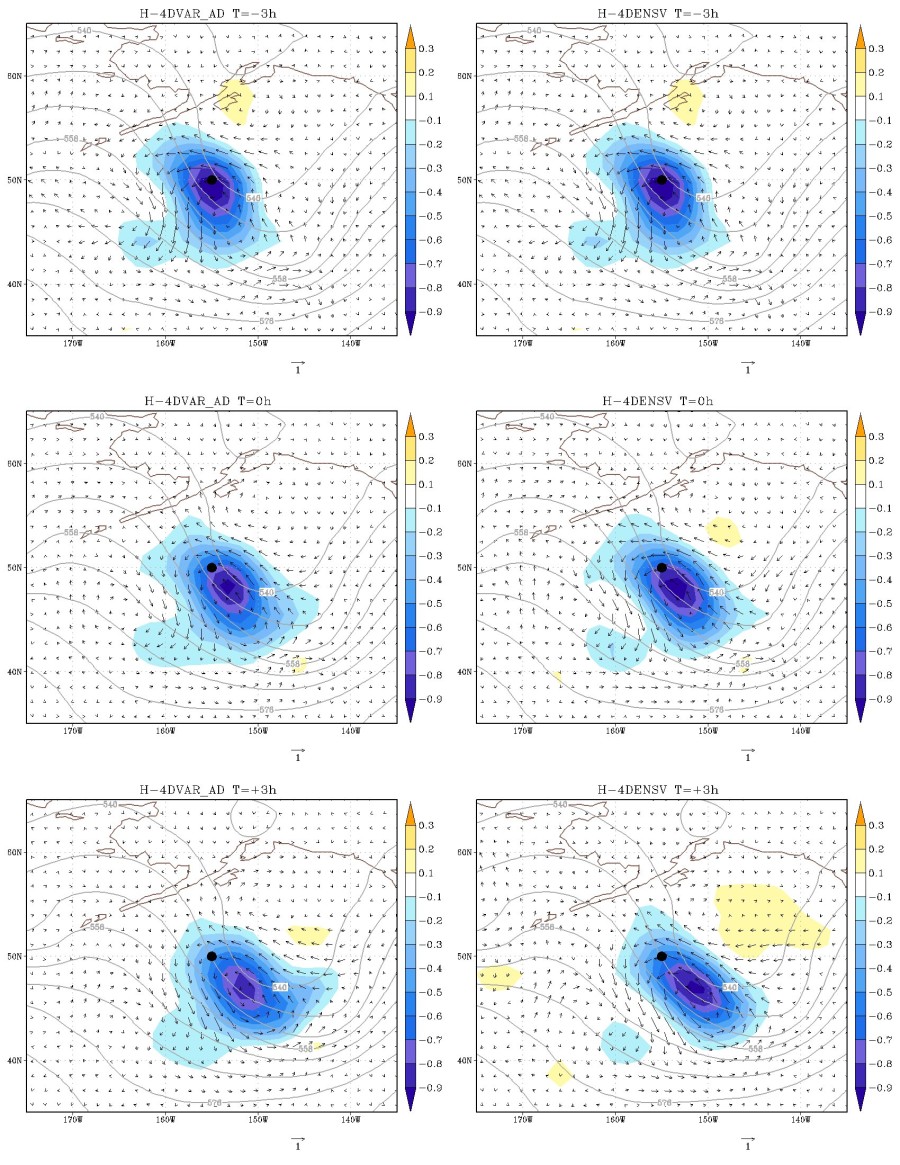 Solution at beginning of window identical


Evolution of increment qualitatively similar between dynamic and ensemble specification


** Current linear and adjoint models in GSI are computationally unfeasible for use in 4DVAR other than simple single observation testing at low resolution
t=-3h
t=0h
t=+3h
H-4DVAR
H-4DEnVar
Kleist - 11 May 2016 - CDASv3
20
Impact of various constraints on analysis error (OSSE)Kleist and Ide 2015
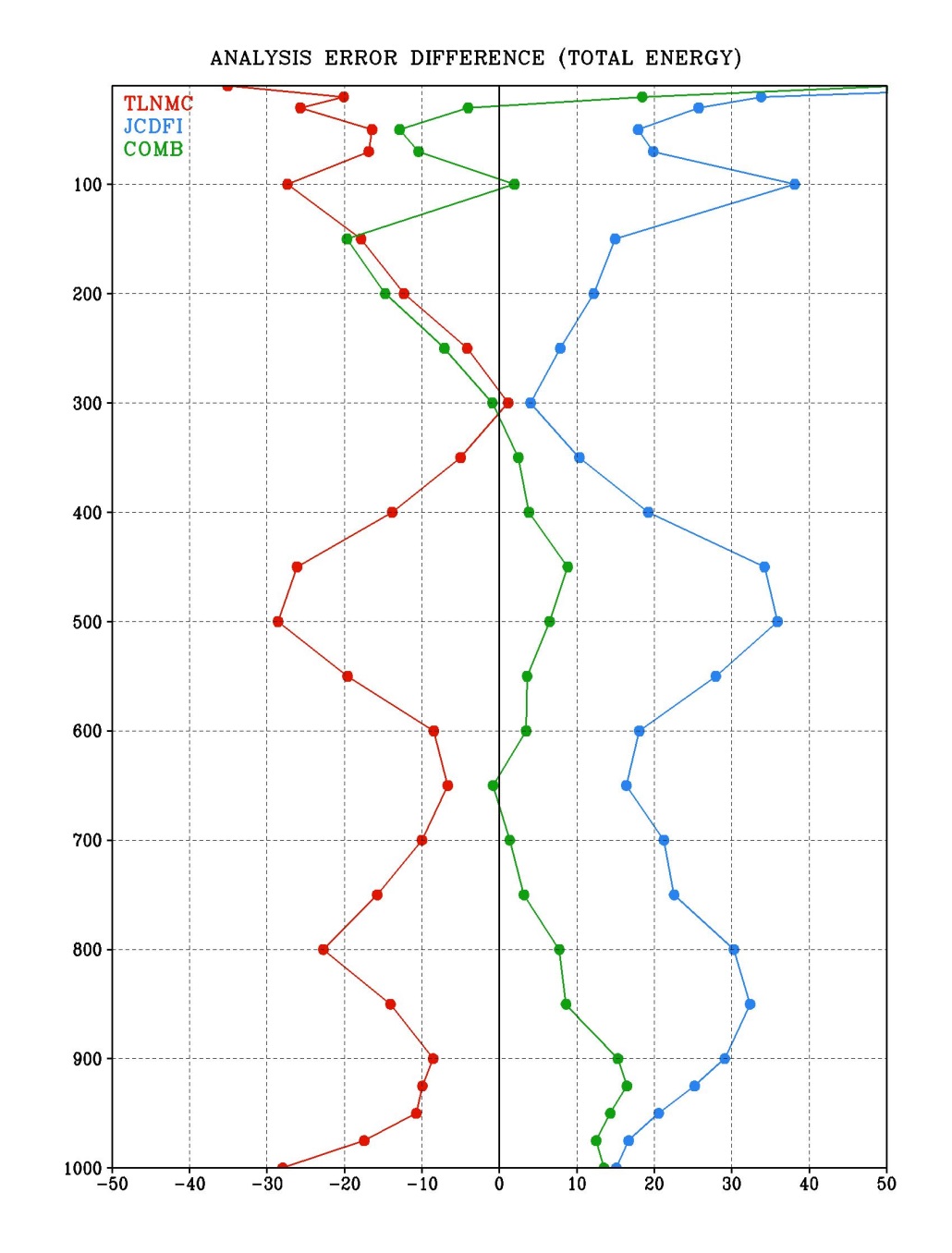 Control (zero) is 4D hybrid without constraint/initialization

6 week trial

Time mean change in analysis error (total energy) relative to 4D hybrid EnVar experiment that utilized no constraints at all
TLNMC universally better
Combined constraint mixed
JcDFI increases analysis error (for configuration tested with hourly states)
Pressure (hPa)
Relative Analysis Error
Kleist - 11 May 2016 - CDASv3
21
Hybrid 4DEnVar Trials and Configuration Details
Hybrid weights kept the same, EnKF unchanged, hourly binning for observations
Change from 3- to 1- hr for FGAT

Localization unchanged 

Based on OSSE work and status of IAU, configuration includes TLNMC and full field DFI

Deterministic analysis increment kept at ensemble resolution
Kleist - 11 May 2016 - CDASv3
22
T670L64/T254L64 Prototype TrialsSelf-Analysis RMSE %Change, July-October 2013
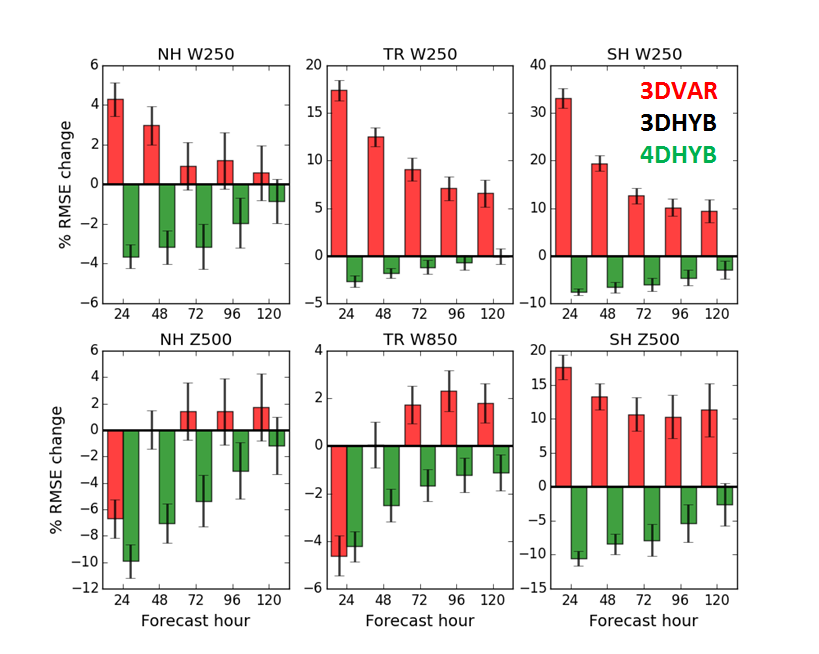 Kleist et al., Manuscript in prep (Fig. courtesy R. Mahajan)
Kleist - 11 May 2016 - CDASv3
23
Low Resolution Summary
Clean tests of T670/T254 configuration
Was built as prototype of current operations.  No additive inflation.  Tuned stochastic physics.
Parameters between 3D/4D hybrid identical except those relevant to 4D aspects

Hybrid 3DEnVar significant impacts in tropics and winter hemisphere

Hybrid 4DEnVar significantly (and consistently) improves extratropics
Kleist - 11 May 2016 - CDASv3
24
May 2016 GFS Upgrade
Hybrid 4DEnVar
As previous described

Model fix specific to land surface issue

Other data assimilation changes:
Initial all-sky MW capability for AMSU-A (Zhu et al., revised version under review)
Aircraft temperature bias correction
Additional, small observation changes
Kleist - 11 May 2016 - CDASv3
25
Pre-Implementation Trials (Operational Resolution)Courtesy: V. Tallapagrada (NCEP)
GCWMB real time (pr4devb)
period:  2015070100 - real time

GCWMB 2015 summer retrospective (pr4devbs15)period:  2015041500 - 2015120100 (230 days)

GCWMB 2013 summer retrospective (pr4devbs13)period:  2013041500 - 2013120100 (230 days)

NCO 2013-2014 winter retrospectiveperiod:  2013110100 - 2014060100 (212 days)

NCO 2014 summer retrospectiveperiod:  2014050100 - 2014120100 (214 days)

GCWMB 2014-2015 winter retrospective (pr4devbw14)period:  2014110100 - 2015070100 (242 days)

GCWMB Special retrospective for H. Sandy
period: 2012101700 - 201213100 (15 days)
Subjective Evaluation Overview

Smaller analysis increments

Very significant improvement to short term forecast (<72 hours)

Significant improvement to medium range (72-144 h) for most periods

Significant improvements to winds and smaller scales


Implementation Day Today!
http://www.nws.noaa.gov/os/notification/tin16-11gfs_gdasaaa.htm
Kleist - 11 May 2016 - CDASv3
26
Summary Scorecard (20130501-20160228)4DEnVar Package versus Operational GFS
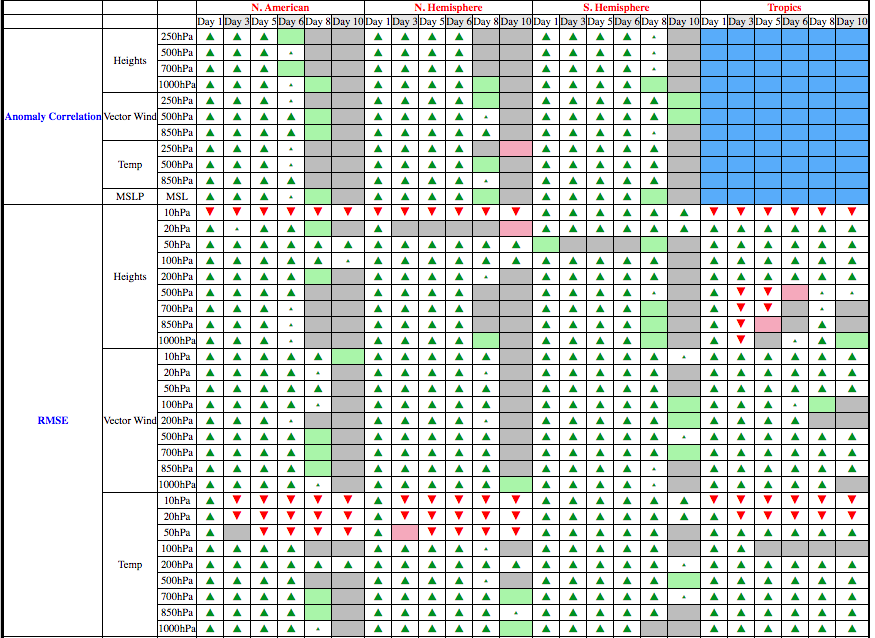 Kleist - 11 May 2016 - CDASv3
27
Current work in progress or future directions
Replace full field digital filter with 4D incremental analysis update (similar to UKMO and CMC systems)

Explore spectral (waveband) and/or scale-dependent localization
Particularly keen to see if this can help with moisture and clouds

More generalized hybrid weights and/or scale-(waveband-) dependent weights

Use of outer loop within 4D EnVar (or weak constraint?)

Time evolving static covariance and localization without full TL/PF

Coupled assimilation and planning for CFSv3
Kleist - 11 May 2016 - CDASv3
28
Impact of 4DIAU versus DFI in 4DEnVar context
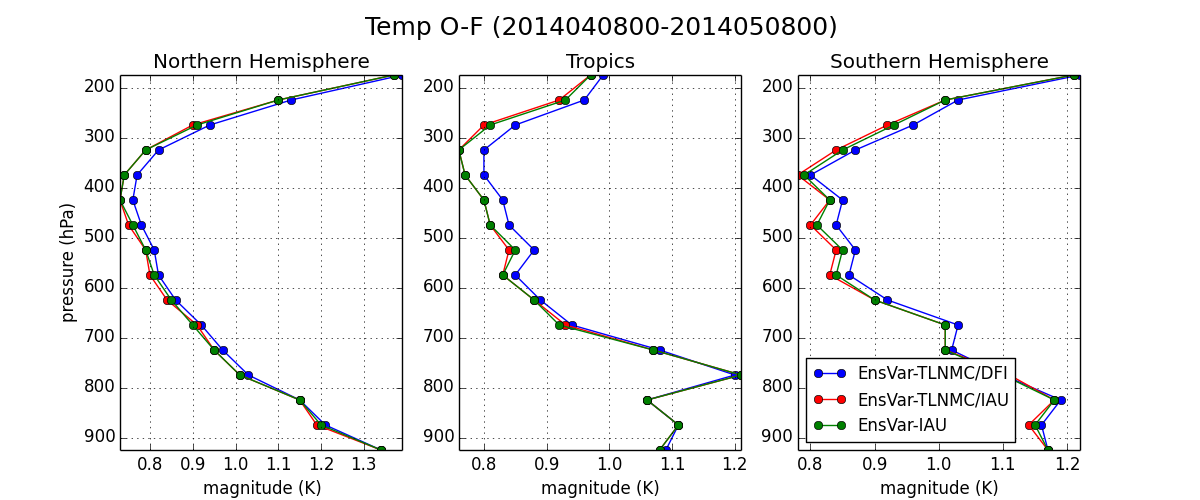 DFI worst performing
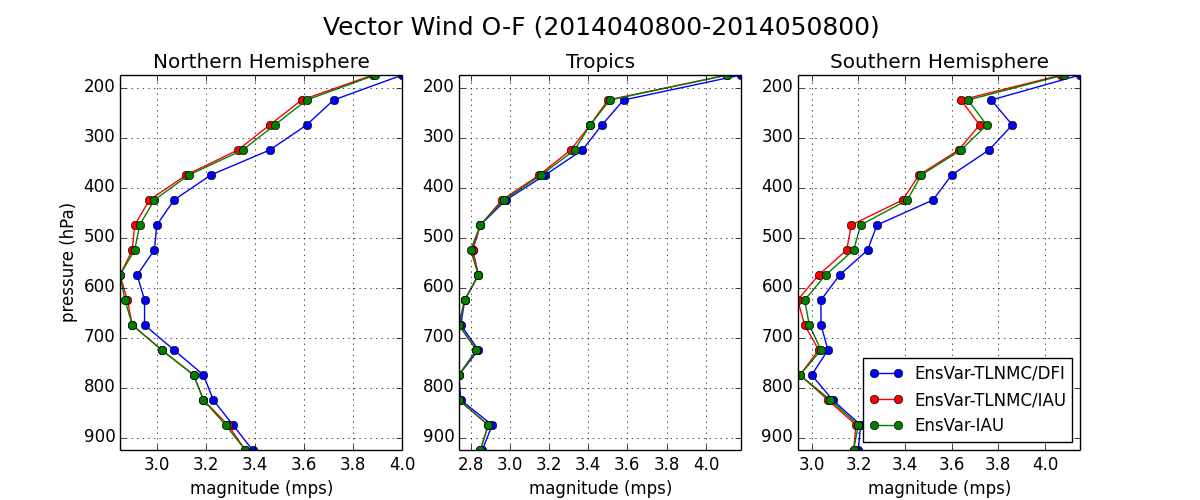 TLNMC + 4DIAU best performing
Kleist - 11 May 2016 - CDASv3
29
Impact of DFI on ps/1000 hPa heights
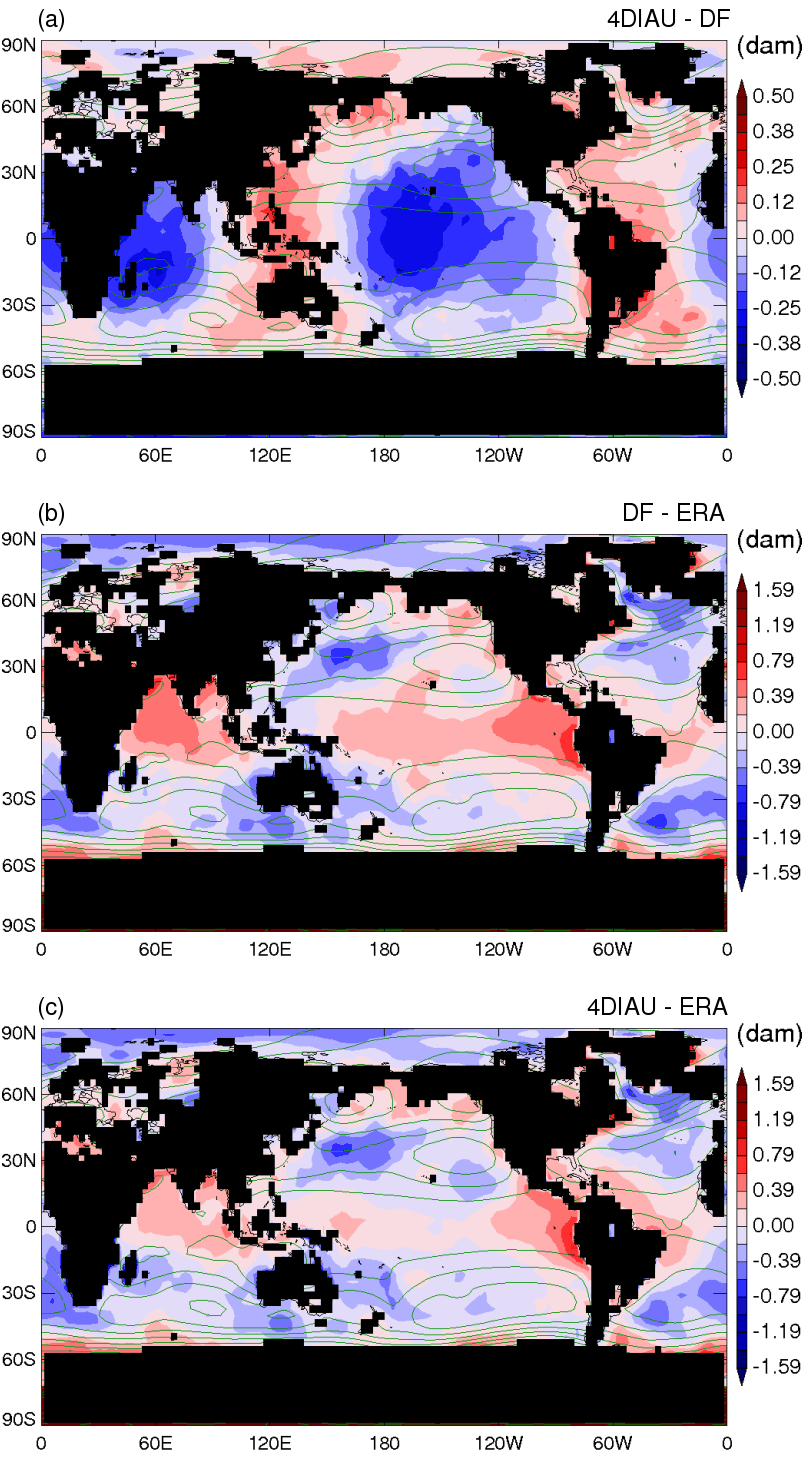 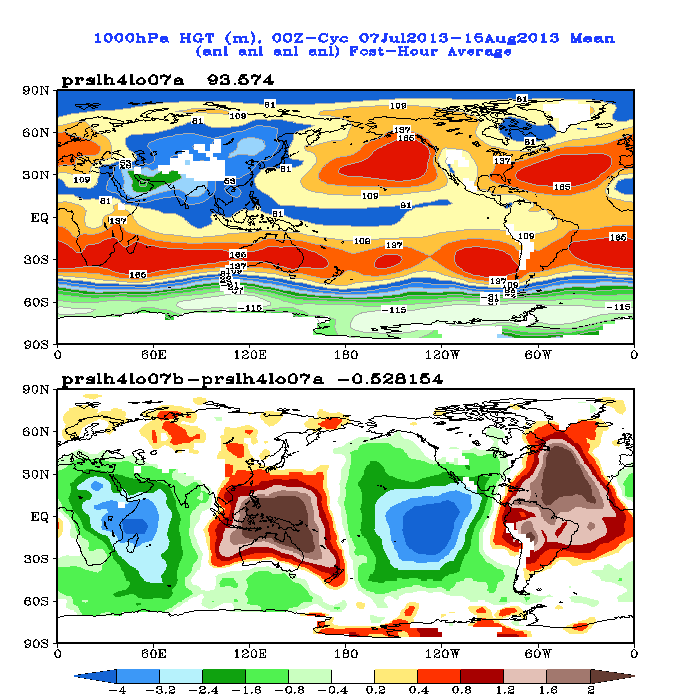 GFS 4D Hybrid IAU-DFI at 00 UTC
Buehner et al. (2015)
Kleist - 11 May 2016 - CDASv3
30
NCEP Coupled Hybrid Data Assimilation and Forecast System
Saha et al.
NEMS
NEMS
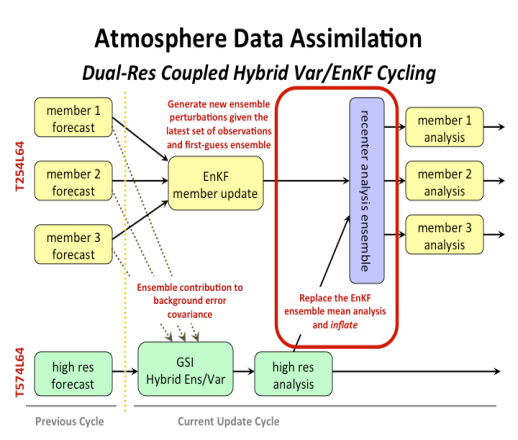 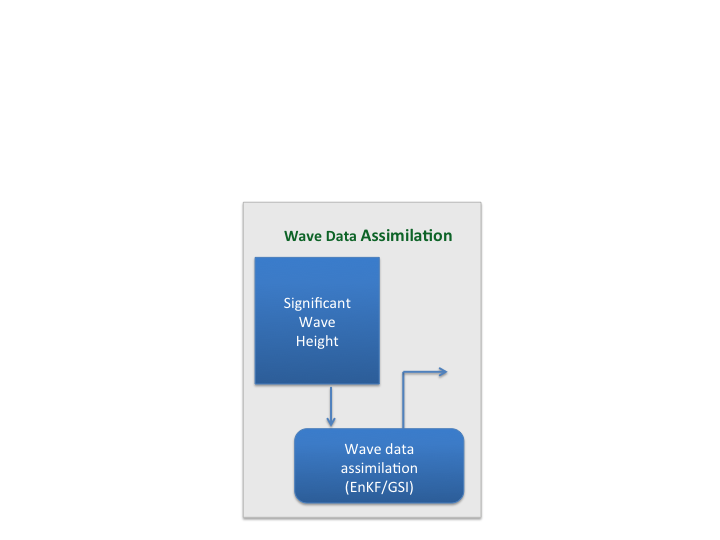 ATMOS
AERO
LAND
WAVE
SEA-ICE
ATMOS
AERO
LAND
WAVE
SEA-ICE
OCEAN
OCEAN
Coupled Model Ensemble Forecast
Coupled Model Ensemble Forecast
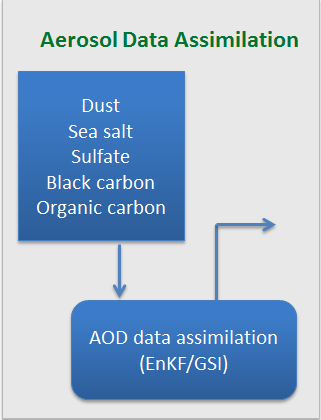 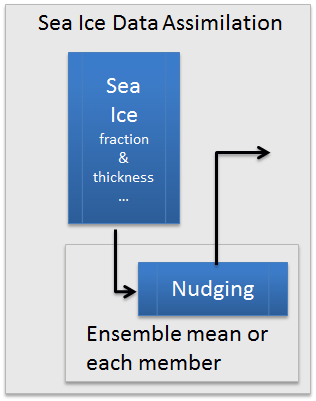 Coupled Ensemble Forecast (N members)
Ensemble Analysis (N Members)
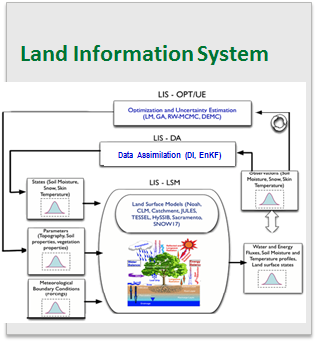 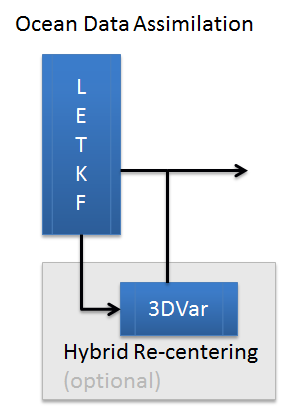 INPUT
OUTPUT
31
References
Buehner, M., and Coauthors, 2015: Implementation of deterministic weather forecasting systems based on ensemble-variational data assimilation at Environment Canada.  Part I: The global system.  Mon. Wea. Rev., 143, 2532-2559 [DOI: 10.1175%2FMWR-D-14-00354.1].

Kleist, D.T., 2011: Assimilation of tropical cyclone advisory minimum sea level pressure in the NCEP global data assimilation system. Wea. Forecasting, 26, 1085-1091 [DOI: 10.1175/WAF-D-11-00045.1].

Kleist, D.T., and K. Ide, 2015: An OSSE-based evaluation of hybrid variational-ensemble data assimilation for the NCEP GFS, Part II: 4D EnVar and hybrid variants.  Mon. Wea. Rev., 143, 452-470 [DOI: 10.1175/MWR-D-13-00350.1].

Kleist, D. T., D. F. Parrish, J. C. Derber, R. Treadon, R. M. Errico, and R. Yang, 2009: Improving incremental balance in the GSI 3DVar analysis system. Mon. Wea. Rev., 137, 1046-1060 [DOI: 10.1175/2008MWR2623.1].

Lei, L., and J. Whitaker, 2016: A four-dimensional incremental analysis update for the ensemble Kalman filter. Mon. Wea. Rev., in press [DOI:  10.1175/MWR-D-15-0246.1].

Lorenc, A.C., 2013: Recommended nomenclature for EnVar data assimilation methods. Research Activities in Atmospheric and Oceanic Modeling. WGNE, 2pp, URL: http://www.wcrp-climate.org/WGNE/BlueBook/2013/individual-articles/01_Lorenc_Andrew_EnVar_nomenclature.pdf)
Kleist - 11 May 2016 - CDASv3
32
References (continued)
Lorenz, E., 2005: Designing chaotic models.  J. Atmos. Sci., 62, 1574-1587 [DOI: 10.1175%2FJAS3430.1].

Temperton, C., 1989: Implicit normal mode initialization for spectral models. Mon. Wea. Rev., 117, 436-451 [DOI: 10.1175/1520-0493(1989)117<0436%3AINMIFS>2.0.CO%3B2].

Wang, X., 2010: Incorporating ensemble covariance in the Gridpoint Statistical Interpolation (GSI) variational minimization: a mathematical framework. Mon. Wea. Rev., 138, 2990-2995 [DOI: 10.1175/2010MWR3245.1].

Wang, X., D. Parrish, D. Kleist, J. Whitaker, 2013: GSI 3DVar-Based Ensemble–Variational Hybrid Data Assimilation for NCEP Global Forecast System: Single-Resolution Experiments. Mon. Wea. Rev., 141, 4098–4117 [DOI: 10.1175/MWR-D-12-00141.1].

Whitaker, J. S., and T. M. Hamill, 2002: Ensemble data assimilation without perturbed observations. Mon. Wea. Rev., 130, 1913-1924 [DOI: 10.1175/1520-0493(2002)130<1913:EDAWPO>2.0.CO%3B2].

Whitaker, J. S. and T. M. Hamill, 2012: Evaluating methods to account for system errors in ensemble data assimilation. Mon. Wea. Rev., 140, 3078-3089 [DOI: 10.1175/MWR-D-11-00276.1].
Kleist - 11 May 2016 - CDASv3
33